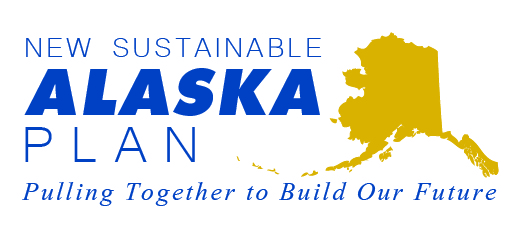 Senate Transportation Committee
January 26, 2016
 
Motor Fuel Tax 
SB132
Motor Fuel Tax Increase
“An Act requiring the electronic submission of a tax return or report with the Department of Revenue; relating to the motor fuel tax; and providing for an effective date.”
2
Motor Fuel Tax History
Began in 1945

Tax rates have increased over time, but structure unchanged
Last increase: highway 1970, marine 1977, aviation fuel 1994
3
Motor Fuel Tax History (Continued)
Tax was suspended from Sept. 1, 2008, to Aug. 31, 2009

In 2015, HB 158 added $0.0095 surcharge on motor fuels and some other refined fuels
Intended for spill prevention and response fund
4
Motor Fuel Tax Proposal
Increases all tax rates:









Requires electronic filing
Provides exemption process
5
Relative Motor Fuel Tax Rate
Alaska’s fuel taxes are among lowest in U.S.1
Highway fuel: lowest
Jet fuel: 35th out of 50
Aviation gas: 24th out of 50
Under this bill, Alaska taxes would be:
Below national average (20.17 cents) for highway fuel
Above national average for jet/aviation fuel
1  As of January 1, 2015.  No comprehensive data for other states’ marine fuel taxes.
However, we believe that in most states the “marine” rate is the “highway” rate. 
Therefore, our “marine” rate is likely also one of the lowest in the country.
6
[Speaker Notes: Average (unweighted): 20.17 cents for highway.  Some other states, such as Washington, also offer lower rates for marine fuel (in Washington this takes the form of a refund for which boaters must apply).  No comprehensive list of marine fuel rates in all states.]
Impacts of  Tax Proposal
Gas prices at the pump would rise

More aviation taxes to fund certificated urban and rural airports
Requested by aviation advisory committee as preferable to landing fee increases
7
Revenue Impact
Dept. of Revenue estimates increasing the tax rate will more than double tax collections

Additional revenue about $49 million per year
$0.2 million will be shared with municipal-owned airports
Remainder: general fund and special accounts for road, water transport, and aviation facilities
8
Revenue Impact (Continued)
Estimates based on fall 2015 revenue forecast

Does not account for changes in fuel demand or stockpiling
9
Implementation Cost
Dept. of Revenue must update:
Tax Revenue Management System (TRMS)
Revenue Online (ROL) which allows a taxpayer to file a return and apply for a dealer license online
Tax return forms

One-time implementation cost of $50,000 to recreate tax forms and reprogram and test the tax system to accommodate the rate changes
 
No additional costs to administer the tax program
10
Closing the Budget Gap
(Millions)
FY16 Budget						 $  5,200	
						
FY17 Baseline Revenue (after proposed legislation)
AK Permanent Fund Protection Act (annual draw)	 $  3,300
Revenue from existing taxes and fees	 	 $     850
Earnings on Savings					 $     135 
							 $  4,285

FY17 Spending Reductions
Continue Cuts	            				 $     140
Reform O&G Tax Credits		              	 $     400
Net Priority Investments 				($       40)
						        	 $     500
11
Closing the Budget Gap (Continued)
New Revenue Components (estimated)		 (Millions)
Mining (starting in FY 2018)				  $          6
Fishing							  $        18 
Tourism 					 	  $        15 
Motor Fuel						  $        49 
Alcohol 						  $        40 
Tobacco						  $        29 
Oil and Gas 						  $      100 
Income Tax (half in FY17; first full year is FY18)	  $      200
						          	  $      457

Total with reductions and new revenue 	  	  $   5,242
12
Sectional Analysis
Sec. 1.	Adds a $25 or 1% tax penalty for failure to file electronically unless an exemption is received by the taxpayer	
Sec. 2.  	Requires electronic submission of tax returns, license applications, and other documents submitted to the Department of Revenue. This changes the general tax statutes, AS 43.05, and will apply to all tax types administered by the department. Provides a process to request an exemption if a taxpayer does not have the technological capability to do so.
Sec. 3. 	Changes the per-gallon tax rates for dealers for all categories of motor fuel: highway fuel and gasohol from $0.08 to $0.16; marine fuel from $0.05 to $0.10; aviation gasoline from $0.047 to $0.10; and jet fuel from $0.032 to $0.10.
Sec. 4. 	Changes the per-gallon tax rates for users for all categories of motor fuel: highway fuel and gasohol from $0.08 to $0.16; marine fuel from $0.05 to $0.10; aviation gasoline from $0.047 to $0.10; and jet fuel from $0.032 to $0.10.
13
Sectional Analysis (Continued)
Sec. 5. 	Changes the motor fuel refund rate for “off-road use”, when the tax has been paid, from $0.06 to $0.12.
Sec. 6. 	Conforming applicability language clarifying that the tax increases apply to motor fuel sold after the effective date and the electronic filing requirement applies to returns submitted after the effective date.
Sec. 7.  	Transitional language allowing for regulations to implement the changes.
Sec. 8.  	Immediate effective date for the transitional regulatory language in Sec. 7.
Sec. 9.  	Effective date of 7/1/16 for the rest of the bill including the tax rate changes.
14
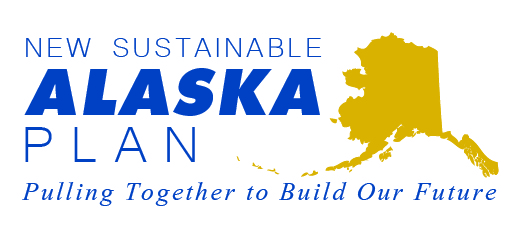 Contact Information
Jerry Burnett			Marc Luiken
Deputy Commissioner		Commissioner
Department of Revenue		Department of Transportation Jerry.Burnett@Alaska.gov 		  and Public Facilities
(907) 465-3669 			Marc.Luiken@Alaska.gov
				(907) 465-3901